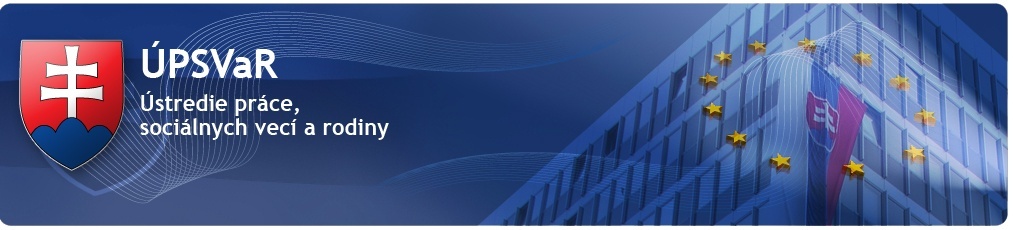 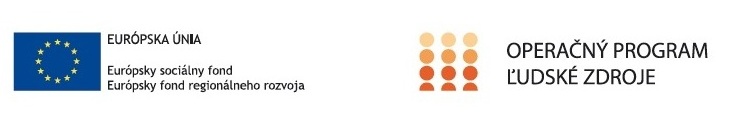 National project
"Support of individualized counselling for the long-term unemployed"
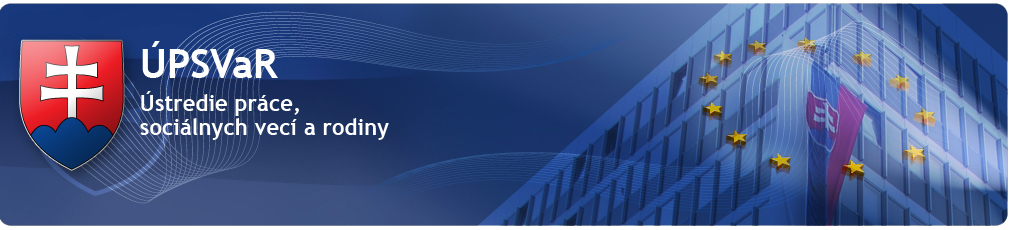 NP "Support of individualized counselling for the long-term unemployed"
Basic information
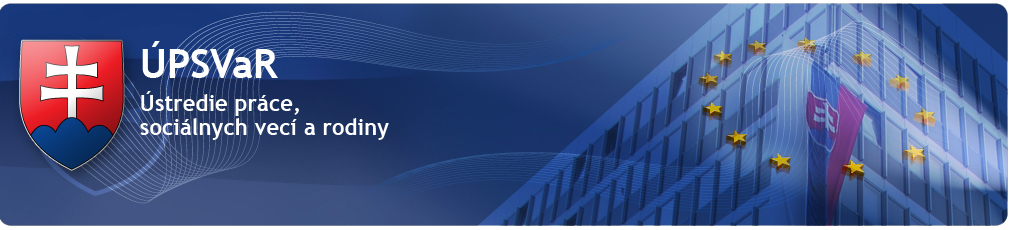 NP "Support of individualized counselling for the long-term unemployed"
Objective of the project
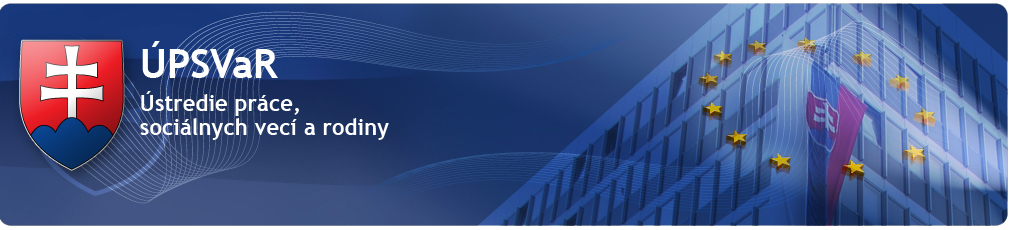 NP "Support of individualized counselling for the long-term unemployed"
Results:
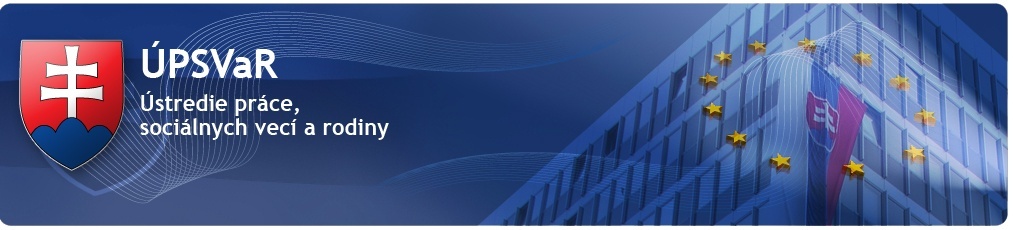 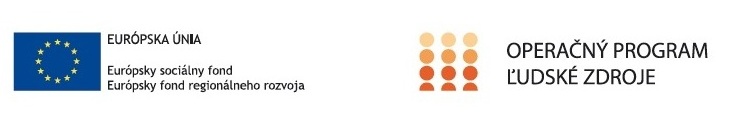 National project
"Activation of Disadvantaged Jobseekers"
 - Measure No. 1
"Providing Professional Counselling Services to Disadvantaged Jobseekers"
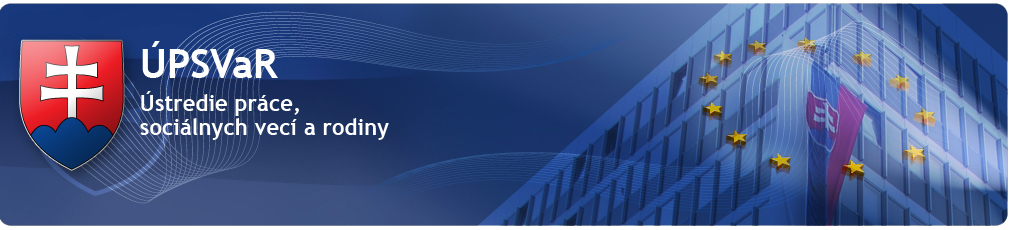 NP "Activation of Disadvantaged Jobseekers"
- Measure No. 1
Basic information
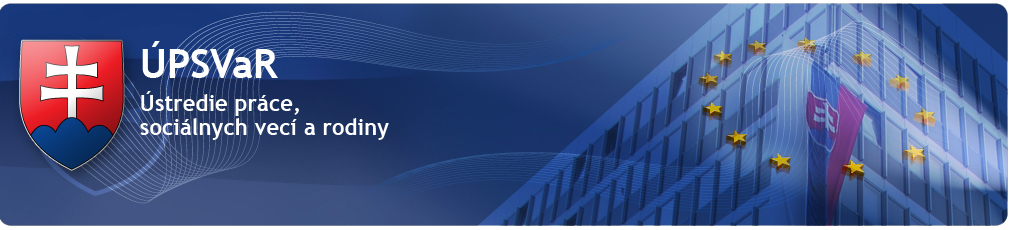 NP "Activation of Disadvantaged Jobseekers"
- Measure No. 1
Objective of the Measure No. 1
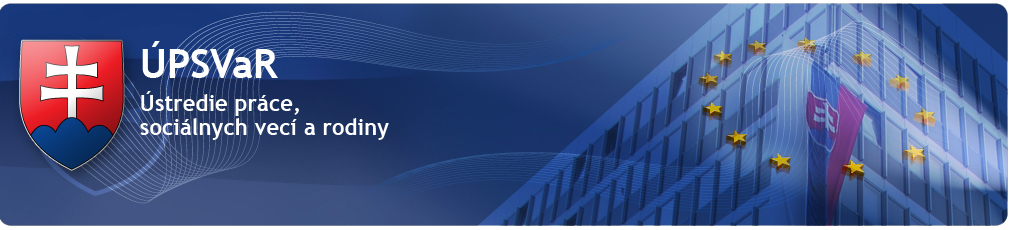 NP "Activation of Disadvantaged Jobseekers"
- Measure No. 1
Results: